מערכת שידורים לאומית
חומצות ובסיסים שיעור
כימיה תלמידי יא' ו- יב'
שם המורה: אורית מולווידזון
מה נלמד היום
סקלת ה- pH
קביעת תחום  ה- pH  בתמיסה
שינוי ה- pH בערבוב תמיסות שלא מגיבות
חישובים
מה למדנו בשיעור קודם
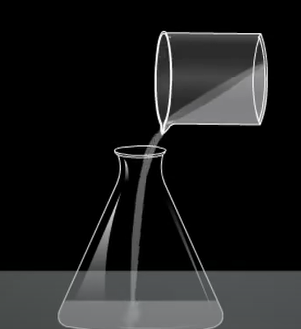 תגובה )"המסה“( של חומצה ובסיס במים
כללים לזיהוי חומצה ובסיס 
זיהוי חומצה ובסיס בעזרת אינדיקטורים
מוליכות חשמלית בתמיסת חומצה ובתמיסת בסיס
תגובה בין חומצה לבסיס
חומצה בסיס
פתרון התרגיל מהשיעור הקודם
התרכובת K2HPO4(s)   מתמוססת במים ולתמיסתה המימית pH >7
 בחר את הניסוח הנכון שמסכם את תגובת ההמסה שלK2HPO4(s)  במים .

K2HPO4(s)       2K+(aq)) + OH-(aq) + PO3-(aq)
K2HPO4(s) + 2H2O (l)     2KOH (aq)) + H3PO4 (aq)
K2HPO4(s) + H2O (l)      2K+(aq) + OH-(aq) + H2PO4-(aq)
K2HPO4(s) + H2O (l)     2K+(aq) + OH-(aq) + HPO42-(aq)
2K+ (aq)   + HPO4-(aq)      2K+(aq) + OH-(aq) + H2PO4-(aq)
יש פירוק ליונים ולא תגובה עם מים ומטעני היון הזרחתי שגוי.
התוצרים אינם מפורקים ליונים במים
HPO42-(aq) לא קלט H+
הוכנס מוצק למים ולא תמיסה
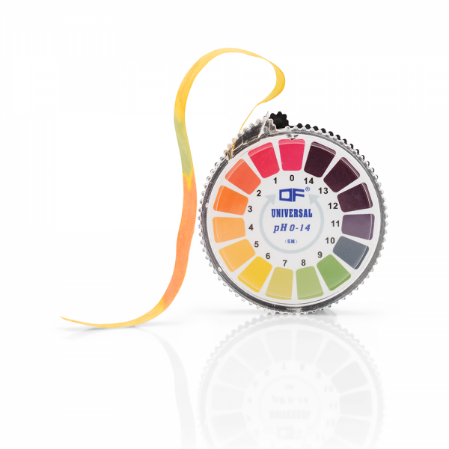 חומצה בסיס
pH סקלת ה-
חומצה בסיס
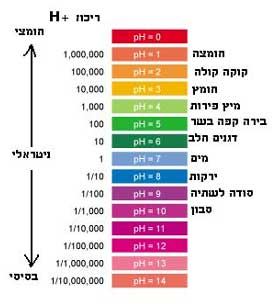 סקלת ה-pH
pH  מהווה סקלה למדידת חומציות ובסיסיות
זהו מדד לריכוז יוני הידרוניום, H3O+(aq) , ויוני הידרוקסיד , OH-(aq) ,בתמיסה.
הסקלה מוגדרת לתמיסות מימיות בלבד. 
תחום הסקלה המקובל נע  בין 0 ל- 14, ומתייחס לתמיסות  שריכוזן אינו עולה על M 1.
      בריכוזים גבוהים יותר תחום ה- pH רחב יותר (מתחת ל- 0  ומעל ל- 14).
  				ה-pH    תלוי בטמפרטורה
חומצה בסיס
סקלת ה-pH
האות  p מציינת את הפונקציה הלוגריתמית : pX = − ℓogX
    בסקלת ה- pH מתייחסים לריכוז  היונים ולכן:   pH = − ℓog[H3O+(aq)]
    כאשר ריכוז יוני ההידרוניום שווה ל-M 10-4, ה- pH שווה ל-4.

אנחנו לא נחשב  את ה- pHאבל נצטרך להבין את ערכי הסולם ואת משמעותם.
    ההבדל בין pH= 1 ל- pH= 2 מבטא את יחס הריכוזים שגדול פי 10 בתמיסה .
    למשל:  בעגבנייה,pH=4 , החומציות גבוהה פי 1,000 בהשוואה למים מזוקקים,    
   בחומץ ,pH=3 , והחומציות היא פי 10,000 בהשוואה למים מזוקקים.
חומצה בסיס
סקלת ה-pH
14
בסיסיות עולה   כאשר ריכוז יוני ההידרוקסיד,   OH-(aq) עולה
תמיסה בסיסית
ריכוז יוני הידרוקסיד OH-(aq)  שווה 
לריכוז יוני הידרוניום H3O+(aq)
תמיסה ניטרלית
7
חומציות עולה כאשר  ריכוז יוני ההידרוניום ,H3O+(aq) ,  עולה
תמיסה חומצית
0
חומצה בסיס
סקלת ה-pH
שינוי יחסי בריכוזים של  יוני הידרוניום ויוני הידרוקסיד:
OH-(aq)
OH-(aq)
OH-(aq)
H3O+(aq)
H3O+ (aq)
H3O+ (aq)
חומצה בסיס
קביעת תחום  ה- pH  בתמיסה
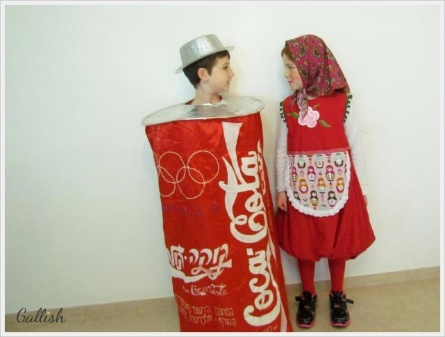 חומצה בסיס
קביעת תחום  ה- pH  בתמיסה
בתמיסות חומציות ה- pH יהיה קטן מ-7,     7 > 0<pH  
בתמיסות בסיסיות ה- pH יהיה גדול מ-7,    14 > 7<pH  
בתמיסות ניטראליות ה- pH יהיה שווה ל-7,   7 = pH
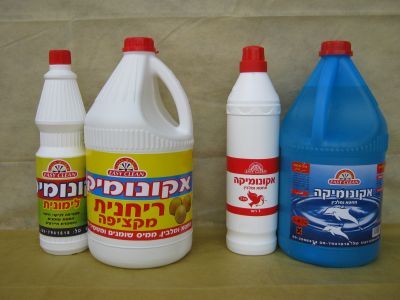 תמונה זו מאת מחבר לא ידוע ניתן ברשיון במסגרת CC BY-SA-NC
חומצה בסיס
כיצד נקבע את תחום  ה- pH של התמיסה?
מהו תחום ה-pH של כל אחת משש התמיסות הנתונות - גדול מ-7 / קטן מ-7 / שווה ל-7?
HI(aq) 
      Mg(OH)2(aq)
III.   HNO3(aq)  
.IV  NaCl(aq) 
CH3CH2OH(aq) 
CH3CH2COOH(aq)
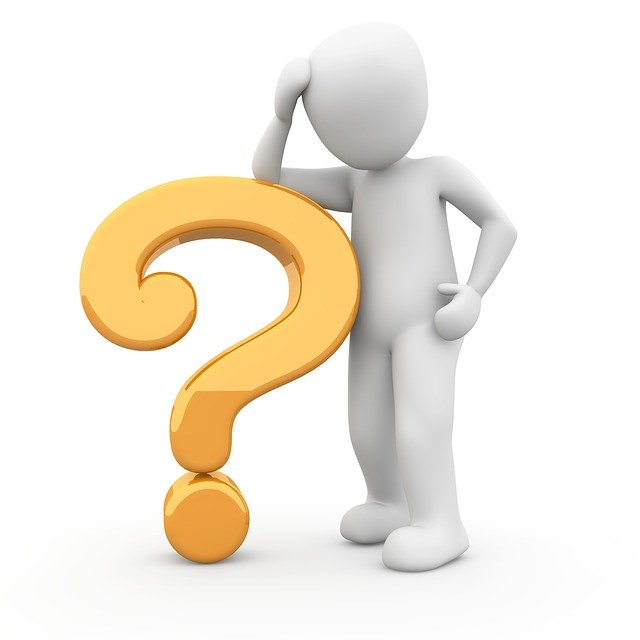 חומצה בסיס
כיצד נקבע את תחום  ה-pH  של התמיסה?
1. נמיין את תמיסות החומרים לתמיסות חומציות תמיסות בסיסיות או תמיסות ניטרליות
HI(aq) 
      Mg(OH)2(aq)
III.   HNO3(aq)  
.IV  NaCl(aq) 
CH3CH2OH(aq)
CH3CH2COOH(aq)
חומצה בסיס
קביעת תחום  ה- pH  בתמיסה
1. נמיין את תמיסות החומרים לתמיסות חומציות תמיסות בסיסיות או תמיסות ניטרליות



2. נקבע את תחום ה- :pH 
בתמיסות חומציות pH<7, בתמיסות בסיסיות pH>7 ובתמיסות ניטרליות pH=7. 
3. נרשום את התשובה:
זהו גודל החלון בו יוצג הוידאו שלכם בצד ימין למטה – נסו לא לשים מידע חשוב בחלק זה של השקופית  (לכל אורך המצגת)
(תוכלו למחוק ריבוע זה לאחר הקריאה)
חומצה בסיס
קביעת רמת  ה-pH    בתמיסה חומצית או בתמיסה בסיסית
חומצה בסיס
קביעת רמת  ה- pH  בתמיסה
ככל שריכוז יוני הידרוניום, H3O+(aq) ,
 בתמיסה גדול יותר , כך ה-pH יהיה קטן יותר,   בתחום  ה- pH   0-7
ככל שריכוז יוני ההידרוקסיד , OH-(aq) ,  בתמיסה גדול יותר , כך ה- pH יהיה גדול יותר, בתחום  ה-  pH   7-14 
בתמיסות ניטרליות  ה-pH יהיה שווה ל-7 .
חומצה בסיס
בעזרת נייר pH
כיצד מודדים  את  ה-pH  בתמיסה?
בעזרת  pH מטר
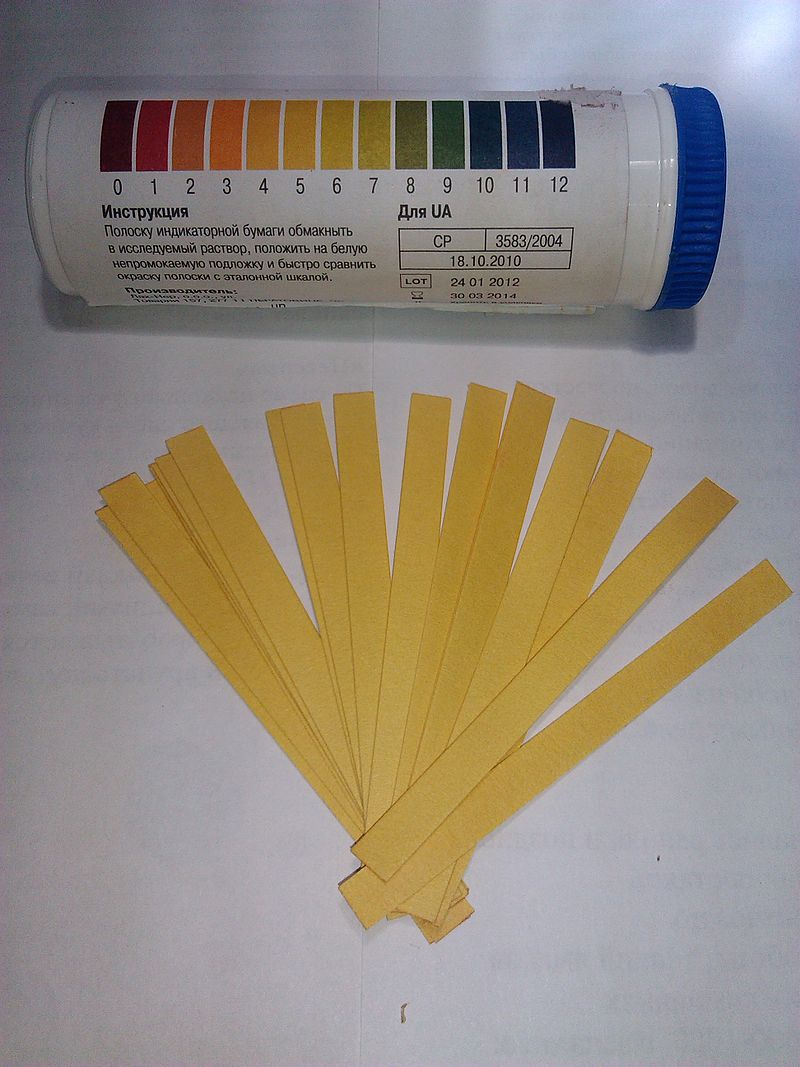 בעזרת אינדיקטורים
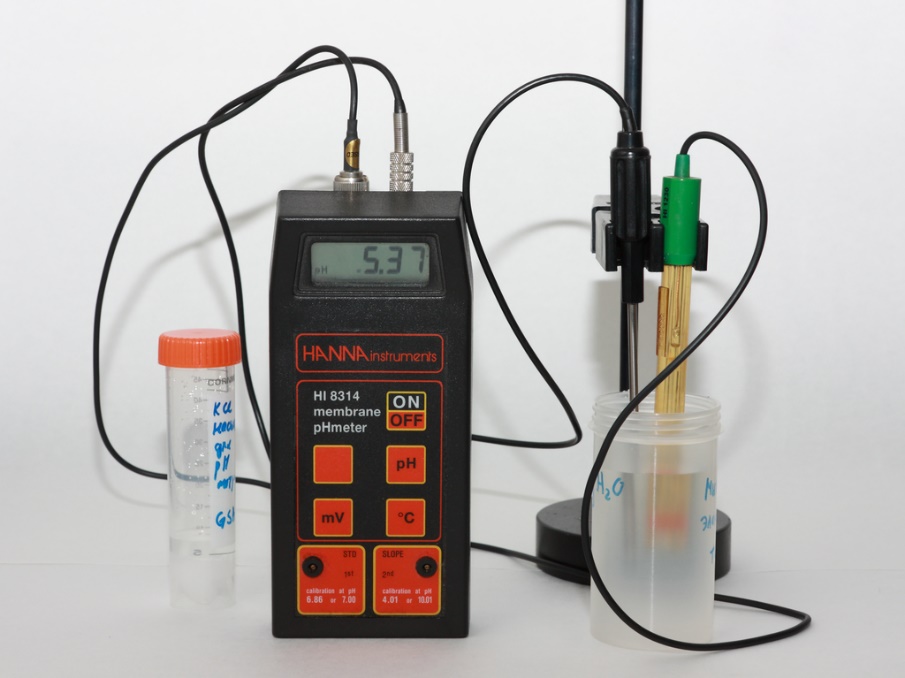 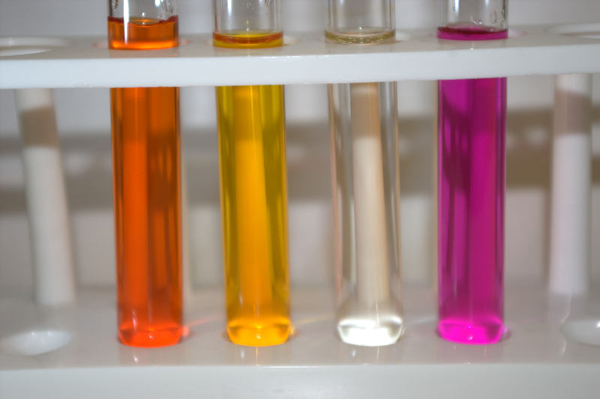 חומצה בסיס
כיצד נקבע את רמת  ה-pH  בתמיסה חומצית או בתמיסה בסיסית?
נדרג את  התמיסות הבאות לפי רמת ה-pH.
H2SO4(aq)           בריכוז  0.1M  
II.       HCl(aq) בריכוז M0.1 
.III      HCl(aq) בריכוז M0.01.
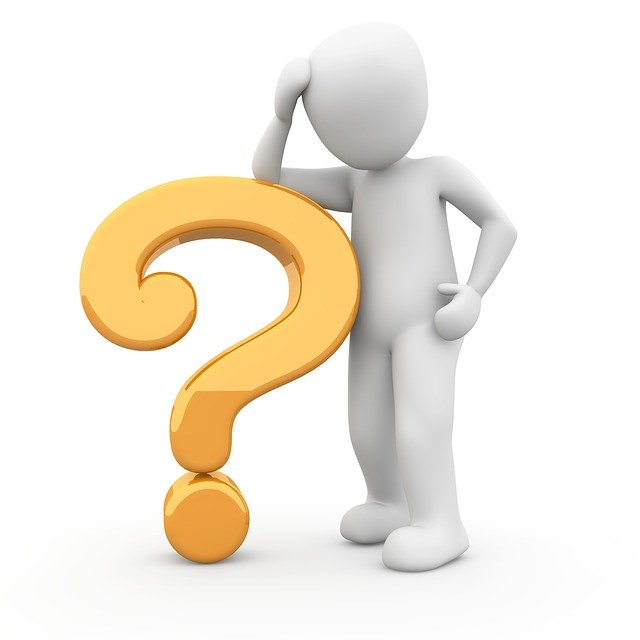 חומצה בסיס
כיצד נקבע את רמת  ה-pH  בתמיסה חומצית או בתמיסה בסיסית?
1. נמיין את התמיסות הנתונות לפי תחום ה-pH, חומצית, בסיסית, ניטרלית.
     I. תמיסת  H2SO4(aq) -  חומצית, ה -pH   קטן מ-7.
 II    + .III  שתי התמיסות  של  HCl(aq)   - חומציות,  ה - pH קטן מ-7.
חומצה בסיס
כיצד נקבע את רמת ה-pH  בתמיסה חומצית או בתמיסה בסיסית?
2. נרשום ניסוח תגובה של שתי החומצות עם המים:

H2SO4(l) + 2H2O(l) → SO42-(aq)+ 2H3O+(aq)                      

                        HBr(l) + H2O(l) → Br -(aq)+ H3O+(aq)
2H+
חומצה דו-פרוטית
H+
חומצה חד-פרוטית
חומצה בסיס
כיצד נקבע את רמת  ה-pH  בתמיסה חומצית או בתמיסה בסיסית?
3. נחשב את ריכוז יוני ההידרוניום,  H3O+(aq) , בכל אחת מהתמיסות 
   החומציות:
    תמיסת H2SO4(aq)    בריכוז  0.1M :

H2SO4(l) + 2H2O(l)  →      SO42-(aq)+ 2H3O+(aq)      
                     יחס מולים:               2     :   1      :       2     :     1
                  ריכוז מולרי:           M0.2                          M0.1
2H+
חומצה בסיס
כיצד נקבע את רמת  ה-pH  בתמיסה חומצית או בתמיסה בסיסית?
נחשב את ריכוז יוני ההידרוניום, H3O+(aq) , בתמיסתHCl(aq) בריכוז M0.1 :

HCl (g) + H2O(l) →    Cl -(aq)+ H3O+(aq)      
                   יחס מולים:      1    :      1     :     1   :      1
                   ריכוז מולרי: M                              0.1 M 0.1
H+
חומצה בסיס
כיצד נקבע את רמת  ה-pH  בתמיסה חומצית או בתמיסה בסיסית?
נחשב את ריכוז יוני ההידרוניום, H3O+(aq) , בתמיסתHCl(aq) בריכוז M0.01 :

HCl (g) + H2O(l) →    Cl -(aq)+ H3O+(aq)      
                   יחס מולים:      1    :      1     :     1   :      1
                   ריכוז מולרי: M                              0.01 M 0.01
H+
חומצה בסיס
כיצד נקבע את רמת  ה-pH  בתמיסה חומצית או בתמיסה בסיסית?
4. נסדר את התמיסות לפי השינוי בריכוז יוני ההידרוניום
0.2 M
0.1 M
0.01 M
חומצה בסיס
כיצד נקבע את רמת  ה-pH  בתמיסה חומצית או בתמיסה בסיסית?
עלייה בריכוז יוני הידרוניום
   (M)
ירידה ב- pH
5.  נכתוב את התשובה:
בתמיסה חומצית ,ככל שריכוז יוני ההידרוניום גדול יותר כך  
ה- pH קטן יותר.
לכן: pH I> pH II> pH III
7
HCl(aq) בריכוז M0.01
0.01
0.1
HCl(aq) בריכוז M0.1
0.2
H2SO4(aq) בריכוז  0.1M
כיצד נקבע את רמת  ה-pH  בתמיסה חומצית או בתמיסה בסיסית?
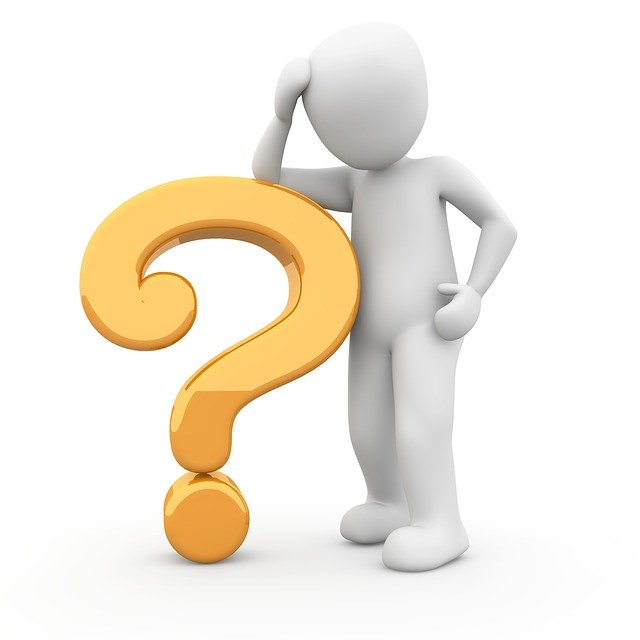 ה-pH של התמיסה נקבע על פי ריכוז יוני ההידרוניום או ההידרוקסיד שבה. 

בתמיסה חומצית ,
  ככל שריכוז יוני הידרוניום גדול יותר ה- pH   
  קטן יותר.

בתמיסה בסיסית ,
  ככל שריכוז יוני הידרוקסיד גדול יותר ה- pH 
  גדול יותר.
תרגיל כיתה
אם ברצונכם לשלב במצגות  קישור לפעילות או לדפי מידע, תוכלו לעשות זאת בקלות. 
צפו בסרטון הבא: 
https://youtu.be/xODFEFLQ8PQ
אתר מומלץ ליצירת QR:
https://www.the-qrcode-generator.com/

החליפו את הקוד בשקופית לקוד החדש שקיבלתם 

(אם אין לכם צורך בשקופית זו, מחקו אותה)
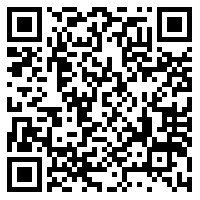 סרקו את הקוד שלפניכם.
לרשותכם 10 דקות לפתרון דף התרגילים.
בהצלחה!
https://qrgo.page.link/Nr6VJ
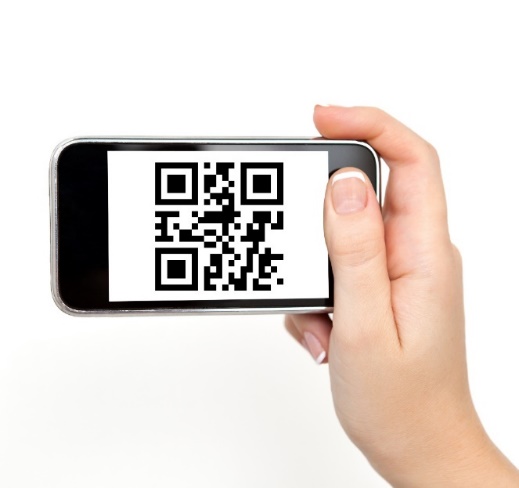 חומצה בסיס
שינוי ה- pH - קביעה וחישוב בערבוב תמיסות שאינן מגיבות ביניהן
חומצה בסיס
כיצד נקבע את רמת  ה-pH  בתמיסה חומצית או בתמיסה בסיסית?
דרגו את  התמיסות הבאות לפי רמת ה-pH:
1. מים מזוקקים
2. Ba(OH)2(aq) בריכוז 0.1M
3. NaOH(aq) בריכוז 0.1M 
4. HNO3(aq) בריכוז M0.1
תרגיל
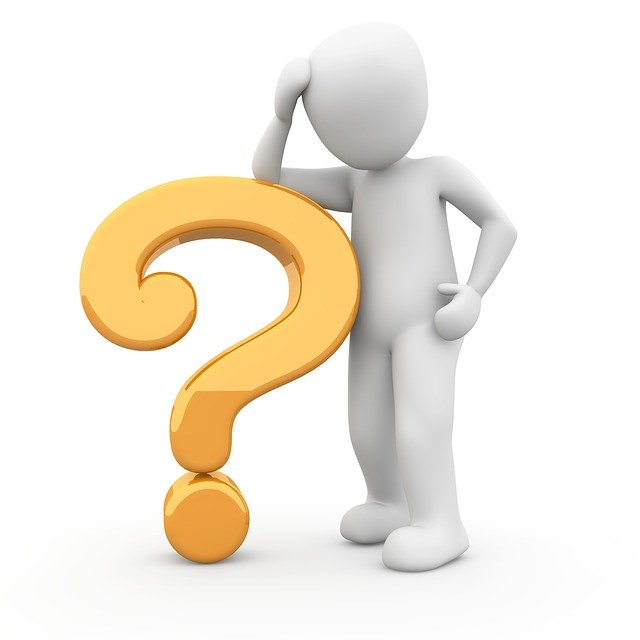 חומצה בסיס
קביעת רמת  ה-pH  בתמיסה חומצית או בתמיסה בסיסית
1. נמיין את התמיסות הנתונות לפי תחום ה-pH, גדול מ-7, קטן מ-7 או שווה ל-7. 
NaOH(aq) , Ba(OH)2(aq) I  -  בסיסים, pH גדול מ-7.
 II. HNO3(aq) -  חומצה ,   pH   קטן מ-7.
III                     . מים מזוקקים – חומר ניטרלי,   7 =  pH
חומצה בסיס
קביעת רמת  ה-pH  בתמיסה
2. נרשום את ניסוחי ההמסה של כל אחד מהחומרים במים :
Ba(OH)2(s)          Ba2+(aq)      +   2OH-(aq)                                          
 NaOH (s)         Na+(aq)      +   OH-(aq)                                                
HNO3(l)    + H2O(l)         NO3 -(aq)+ H3O+(aq)
מים
מים
חומצה בסיס
קביעת רמת  ה-pH  בתמיסה
3. נחשב את ריכוז היונים בתמיסה:
Ba(OH)2(s)        Ba2+(aq)      +   2OH-(aq)                                          
M                              0.2
NaOH (s)             Na+(aq)     +   OH-(aq)                                            
M                               0.1
HNO3(l) + H2O(l)         NO3 -(aq)+ H3O+(aq)                              
M                            0.1
מים
מים
חומצה בסיס
קביעת רמת  ה-pH  בתמיסה
2+3. נרשום ניסוחי המסה במים ונחשב את ריכוז היונים בתמיסה:
א. בתמיסת Ba(OH)2(aq) ריכוז יוני ההידרוקסיד  OH- (aq) 0.2M
ב. בתמיסת NaOH(aq) ריכוז יוני ההידרוקסיד  OH- (aq) 0.1M 
ג.בתמיסת HNO3(aq) ריכוז יוני ההידרוניום H3O+(aq) M0.1
חומצה בסיס
קביעת רמת  ה-pH  בתמיסה
4. נדרג את ה- pH לפי  ריכוז היונים הרלוונטיים:
1. בתמיסת Ba(OH)2(aq) ריכוז יוני OH- (aq) 0.2M
2. בתמיסת  NaOH(aq) ריכוז יוני   OH- (aq) 0.1M 
3.בתמיסת   HNO3(aq) ריכוז יוני   H3O+(aq) M0.1
pH >7
pH <7
חומצה בסיס
קביעת רמת  ה-pH  בתמיסה
תמיסת Ba(OH)2(aq)
4. נדרג את התמיסות לפי רמת pH :
א. בתמיסת Ba(OH)2(aq) ריכוז יוני OH- (aq) 0.2M 
ב. בתמיסת  NaOH(aq) ריכוז יוני  OH- (aq) 0.1M   
ג. בתמיסת HNO3(aq)   ריכוז יוני  H3O+(aq)   M0.1
תמיסת  NaOH(aq)
מים מזוקקים
תמיסת  
 HNO3(aq)
חומצה בסיס
קביעת שינוי ה-pH  בהוספת מים או תמיסה ניטרלית
חומצה בסיס
שינוי ה- pH
בהוספת מים לתמיסה
 ה-pH
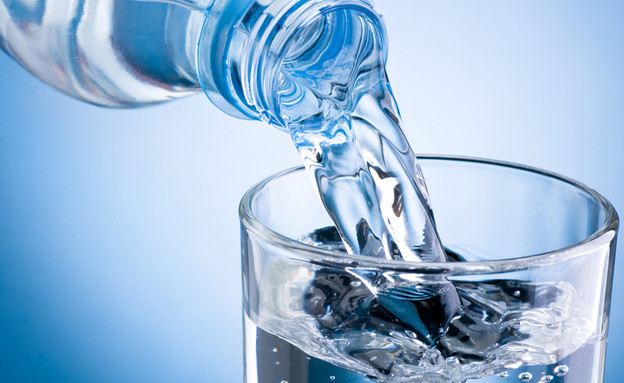 יכול לעלות
יכול לא להשתנות
יכול לרדת
חומצה בסיס
שינוי ה-pH , 
הוספת המים מקטינה את ריכוז התמיסה
בהוספת מים לתמיסה ,  ה-pH
שינוי בריכוז יוני ה- OH-(aq) או יוני  ה-H3O+(aq) גורם לשינוי ה- pH
יכול לעלות
יכול לרדת
יכול לא להשתנות
חומצה בסיס
שינוי ה-pH , 
הוספת המים מקטינה את ריכוז התמיסה
בהוספת מים לתמיסה חומצית ה-pH
ירידה בריכוז יוני ה- H3O+(aq) גורמת לעלייה 
ב- pH
יעלה
חומצה בסיס
שינוי ה-pH , 
הוספת המים מקטינה את ריכוז התמיסה
בהוספת מים לתמיסה בסיסית ה-pH
ירידה בריכוז יוני ה- OH-(aq) גורמת לירידה 
ב- pH
ירד
חומצה בסיס
שינוי ה-pH , 
הוספת המים מקטינה את ריכוז התמיסה
בהוספת מים לתמיסה ניטרלית ה-pH
ירידה בריכוז יונים אחרים לא גורמת לשינוי ב- pH
לא משתנה
חומצה בסיס
שינוי ה-pH כתוצאה מ : 
הוספת תמיסה ניטראלית דומה להוספת מים
הוספת תמיסה ניטרלית לתמיסת חומצה או לתמיסת בסיס מגדילה את נפח התמיסה, 
   לכן ריכוז יוני ה- H3O+(aq) או ריכוז יוני ה- OH-(aq) יורד וכתוצאה מכך ה- pH של התמיסה משתנה:  
   עולה בתחום החומצי/ יורד בתחום הבסיסי.
חומצה בסיס
קביעת שינוי ה-pH  בערבוב תמיסות ללא תגובה וללא חישוב
חומצה בסיס
שינוי ה-pH כתוצאה מ: 
הוספת תמיסה חומצית או תמיסה בסיסית לתמיסה ניטרלית
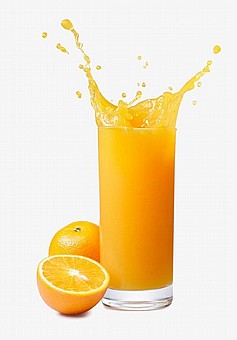 הוספת תמיסה חומצית לתמיסת ניטרלית מגדילה את ריכוז יוני ה- H3O+(aq)  ולכן מורידה את ה- pH של התמיסה.

הוספת תמיסה בסיסית לתמיסת ניטרלית מגדילה את ריכוז יוני ה-OH-(aq) ולכן מעלה את ה- pH של התמיסה.
חומצה בסיס
שינוי ה-pH כתוצאה מהוספת תמיסה בסיסית: 
לתמיסה ניטרלית
הוספת תמיסה בסיסית לתמיסת ניטרלית אומנם מגדילה את נפח התמיסה, אך גם מגדילה את מספר המולים ואת הריכוז של יוני ההידרוקסיד, OH-(aq), בתמיסה. לכןה- pH של התמיסה יעלה ויהיה בתחום הבסיסי.
חומצה בסיס
שינוי ה-pH כתוצאה מהוספת תמיסה חומצית: 
לתמיסה ניטרלית
הוספת תמיסה חומצית לתמיסת ניטרלית, אומנם מגדילה את נפח התמיסה, אך מגדילה גם את מספר המולים ואת הריכוז של יוני ההידרוניום, H3O+(aq), בתמיסה. לכן,
 ה- pH של התמיסה ירד ויהיה בתחום החומצי.
חומצה בסיס
קביעת שינוי ה-pH  בערבוב תמיסות ללא תגובה במקרים שנדרש חישוב
חומצה בסיס
שינוי ה-pH כתוצאה מערבוב שתי תמיסות חומציות
בהוספת חומצה או תמיסה חומצית לתמיסה חומצית אחרת
 ה-pH
יכול לעלות
יכול לא להשתנות
יכול לרדת
פריסה 1(הפריסות שונות זו מזו במיקום תיבות הטקסט וגרפיקת הרקע, ותוכלו לגוון ביניהן)
חומצה בסיס
הוספת תמיסה חומצית בעלת ריכוז יוני הידרוניום, H3O+(aq), גדול מריכוז יוני ההידרוניום בתמיסה המקורית יגרום
את השקופית הזו תוכלו לשכפל, על מנת ליצור שקופיות נוספות הזהות לה – אליהן תוכלו להכניס את התכנים. 

כדי לשכפל אותה, לחצו עליה קליק ימיני בתפריט השקופיות בצד ובחרו "שכפל שקופית" או "Duplicate Slide" 
(מחקו ריבוע זה לאחר הקריאה)
בהוספת תמיסה חומצית לתמיסה חומצית אחרת 
 ה-pH
לעלייה בריכוז יוני ה- H3O+(aq) ולירידה ב- pH
דוגמה: 
הוסיפו 20 מ"ל תמיסת 0.1M HCl(aq  ל-30 מ"ל תמיסת HI(aq)  0.2M
ירד
חישוב שינוי ה- pH בערבוב תמיסות של שתי תמיסות חומציות
ל-30 מ"ל תמיסת HI(aq)) בריכוז M0.2 הוסיפו 20 מ"ל תמיסתHCl(aq)  בריכוז M0.1.
כיצד השתנה pH בעקבות ההוספה ?
1. נחשב את מספר המולים של יוני ההידרוניום בכל אחת מהתמיסות:
 20 מ"ל תמיסתHCl  בריכוז 0.1M:              n=C×V 
                                  מול  n = 0.1×0.02 = 0.002 
30 מ"ל תמיסת HI(aq)) בריכוז 0.2M:                                
                                  מולn = 0.2×0.03 = 0.006 
2. נחשב כמה מול יוני הידרוניום יש בתמיסה החדשה :          
                               מול n = 0.002+0.006 = 0.008
3.
חישוב שינוי ה- pH בערבוב תמיסות של שתי תמיסות חומציות
ל-30 מ"ל תמיסת HI(aq)) בריכוז M0.2 הוסיפו 20 מ"ל תמיסתHCl(aq)  בריכוז M0.1.
כיצד השתנה pH בעקבות ההוספה ?
3. נחשב את ריכוז יוני ההידרוניום בתמיסה החדשה:
                                    ליטר 0.05=  מ"ל 50 = V
                                     C=n/V = 0.008/0.05= 0.16M
4. נשווה את הריכוזים: 
בתמיסה החדשה ריכוז יוני ההידרוניום גדול יותר ולכן ה- pH ירד.
חומצה בסיס
הוספת תמיסה חומצית בעלת ריכוז יוני הידרוניום,H3O+(aq) , נמוך מריכוז יוני ההידרוניום בתמיסה המקורית יגרום
לירידה בריכוז יוני ה- H3O+(aq) ולעלייה 
ב- pH
בהוספת חומצה לתמיסה חומצית
 ה-pH
דוגמה: 
הוסיפו תמיסת 0.2M HCl(aq  לתמיסת HCl(aq)  2M
יעלה
חומצה בסיס
הוספת תמיסת חומצה בעלת ריכוז יוני  H3O+(aq) שווה לריכוז יוני ההידרוניום בתמיסה המקורית לא יגרום
בהוספת חומצה לתמיסה חומצית
 ה-pH
לשינוי בריכוז יוני ה- H3O+(aq) ולכן לא יהיה שינוי 
ב- pH
דוגמה: 
הוסיפו תמיסת 0.2M HCl(aq    לתמיסת H2SO4(aq)  0.1M
לא ישתנה
חומצה בסיס
שינוי ה-pH כתוצאה מערבוב שתי תמיסות בסיסיות
בהוספת תמיסה בסיסית לתמיסה בסיסית אחרת
 ה-pH
תלוי בשינוי ריכוז יוני ההידרוקסיד  OH-(aq)
יכול לעלות
יכול לא להשתנות
יכול לרדת
חומצה בסיס
מוליכות חשמלית של תמיסות חומצה ובסיס
חומצות ובסיסים יוצרים יונים ניידים במים ולכן תמיסותיהם המימיות מוליכות חשמל.

המוליכות החשמלית תלויה בריכוז היונים בתמיסה.

המוליכות החשמלית תגדל ככל שריכוז החומצות והבסיסים גבוה יותר.
חומצה בסיס- סיכום השיעור
תמיסת של חומצה ובסיס מכילות יונים. 
תמיסות של חומצות ובסיסים במים המוליכות זר חשמלי. 
המוליכות החשמלית של תמיסה תלויה בריכוז היונים.
ה-pH של תמיסת החומצה נמוך מ-7. 
ה-pH של תמיסת הבסיס גבוה מ-7.
מיהול במים של תמיסות חומציות גורם לעלייה ב pH -
מיהול במים של תמיסות בסיסיות גורם לירידה ב-pH
תמיסות של חומצות ובסיסים במים המוליכות זר חשמלי. 
המוליכות החשמלית של תמיסה תלויה בריכוז היונים.
תרגיל בית
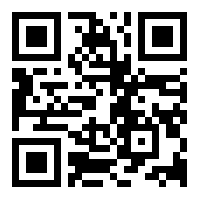 סרקו את הקוד שלפניכם.
הכינו את המטלה לשיעור הבא.
בהצלחה!
https://qrgo.page.link/f3Gs3
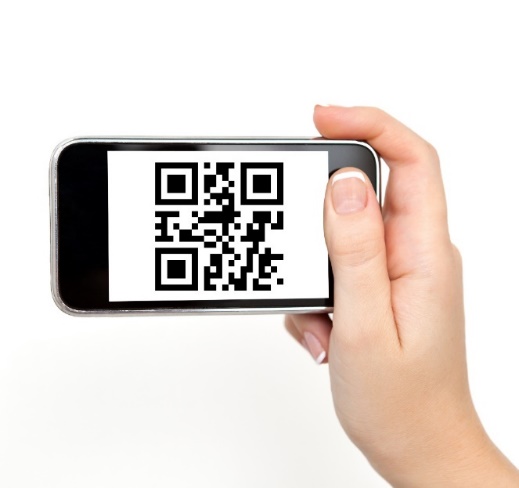 תודה על ההקשבה!
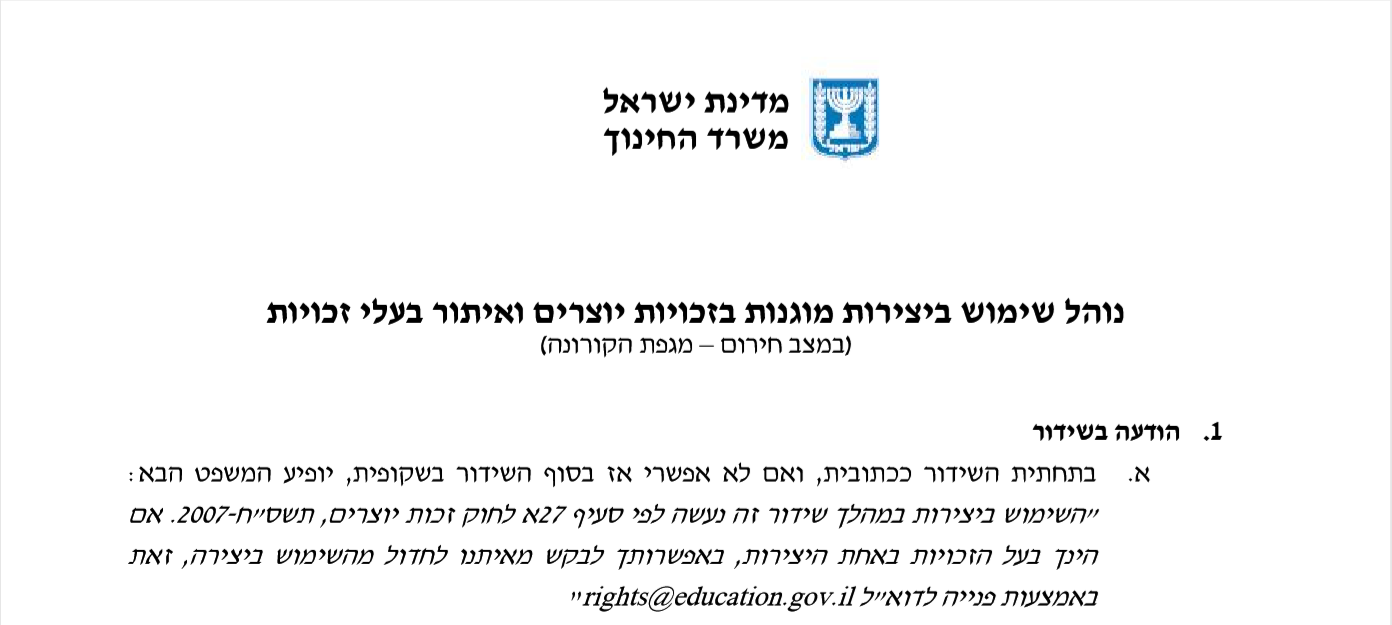 שקופית זו היא חובה
שימוש ביצירות מוגנות בזכויות יוצרים ואיתור בעלי זכויות
השימוש ביצירות במהלך שידור זה נעשה לפי סעיף 27א לחוק זכות יוצרים, תשס"ח-2007. אם הינך בעל הזכויות באחת היצירות, באפשרותך לבקש מאיתנו לחדול מהשימוש ביצירה, זאת באמצעות פנייה לדוא"ל rights@education.gov.il